Atlante metropolitano: mappe, dati, studi per i comuni dell'area metropolitana
Monica Mazzoni - Licia Nardi
Città metropolitana di Bologna
Servizio Programmazione Strategica Controllo e Statistica
2
L’Atlante
Realizzato in collaborazione da Città metropolitana e Comune di Bologna, è rivolto a cittadini, amministratori e a chiunque voglia approfondire le dinamiche demografiche, sociali ed economiche presenti sul territorio della metropoli. Una serie di mappe interattive, distinte per tema, con grafici e confronti, che presenta dati, indicatori e tendenze, dell’area metropolitana, di aree sub metropolitane e di ogni singolo Comune.
https://inumeridibolognametropolitana.it/atlantemetropolitano/
Gli argomenti…..segue
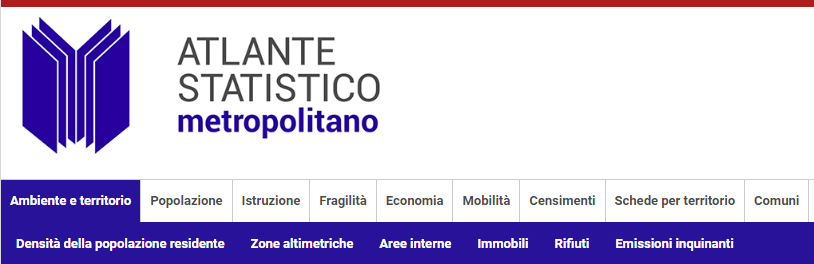 Indice
Mappe
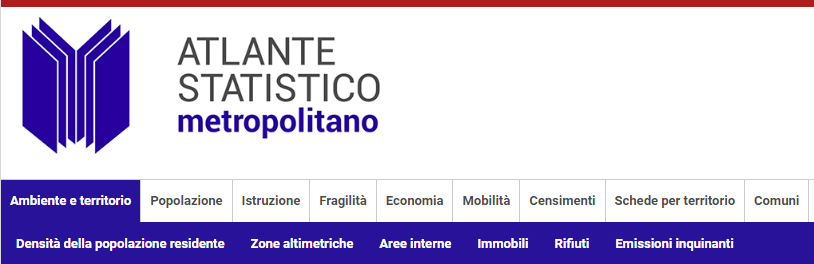 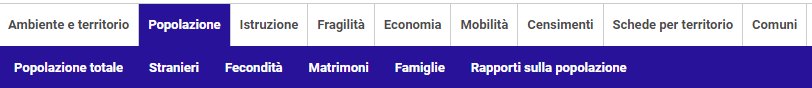 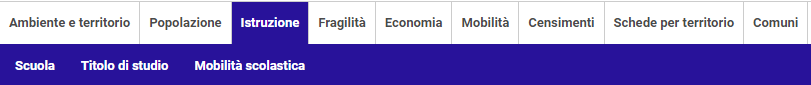 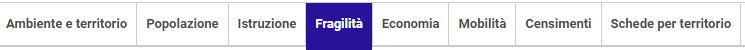 Gli argomenti
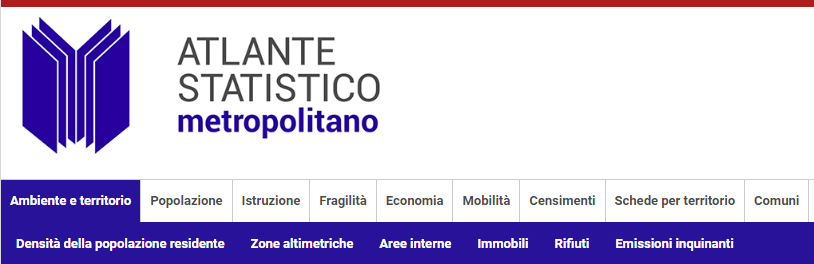 Indice
Mappe
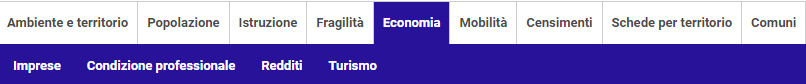 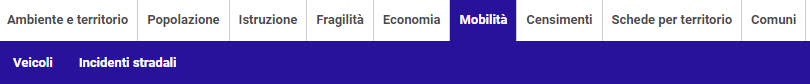 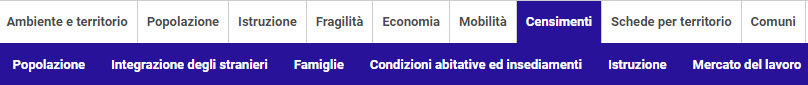 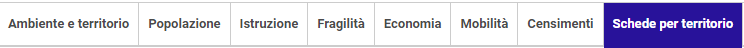 Le fonti
Fonti
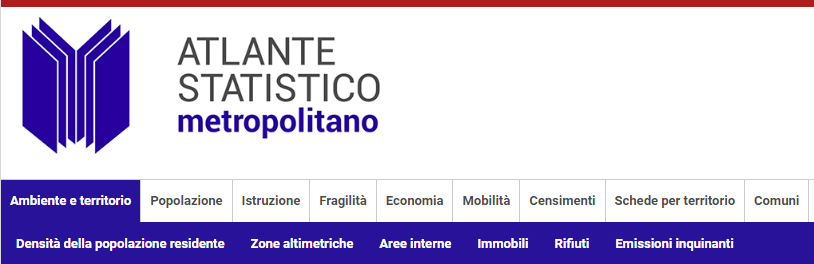 Istat
Agenzia delle Entrate
ISPRA
MIUR
Camera di Commercio di Bologna
Ministero dell’Economia e delle Finanze
ACI
Esploriamo
Mappe
Tipologie di prodotti
Mappe
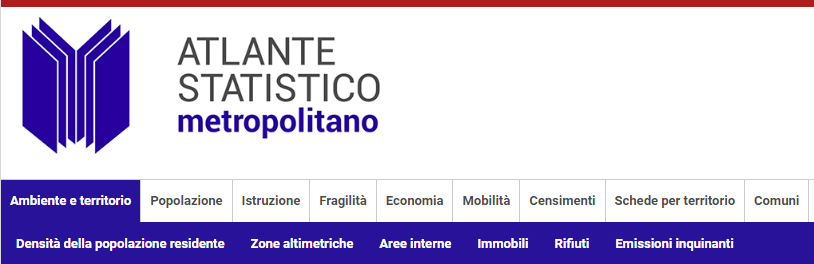 Tabelle
Schede per territorio
Dettaglio territoriale 
Metropolitano
Distretti sanitari
Unioni di comuni
Comuni
(in alcuni temi, Ausl)
Studi per territorio
Studi metropolitani
Schede sintetiche
Mappe
Mappe
Mappe
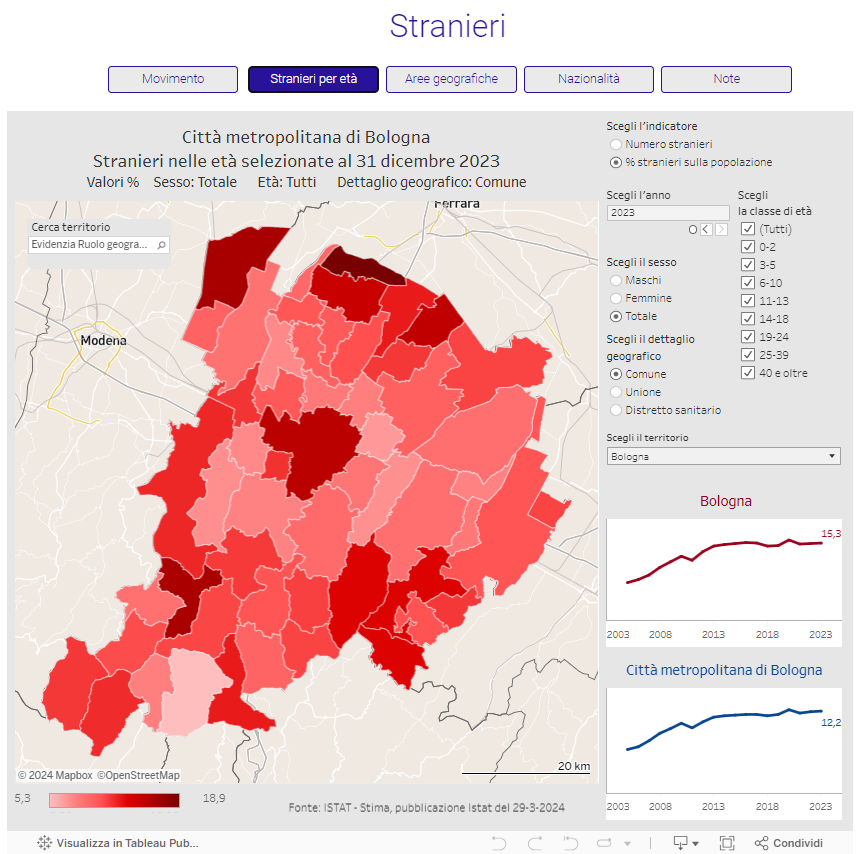 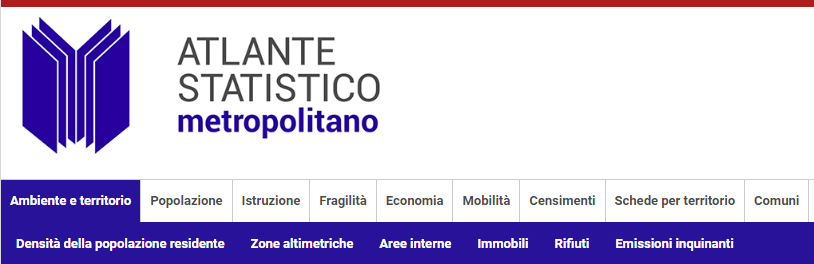 Obiettivo 
Esplorazione tematica
anche diacronica, per l’utente
Dati
Dettaglio territoriale 
Metropolitano
Distretti sanitari
Unioni di comuni
Comuni
(in alcuni temi, Ausl)
Interattività alta
Territorio
Anno
Indicatori
Categorie
Schede territoriali
https://inumeridibolognametropolitana.it/atlantemetropolitano/popolazione/stranieri
Tabelle
Mappe
Obiettivo 
Download di dati, anche in serie storica, a disposizione dell’utente, di tutto il territorio
Mappe
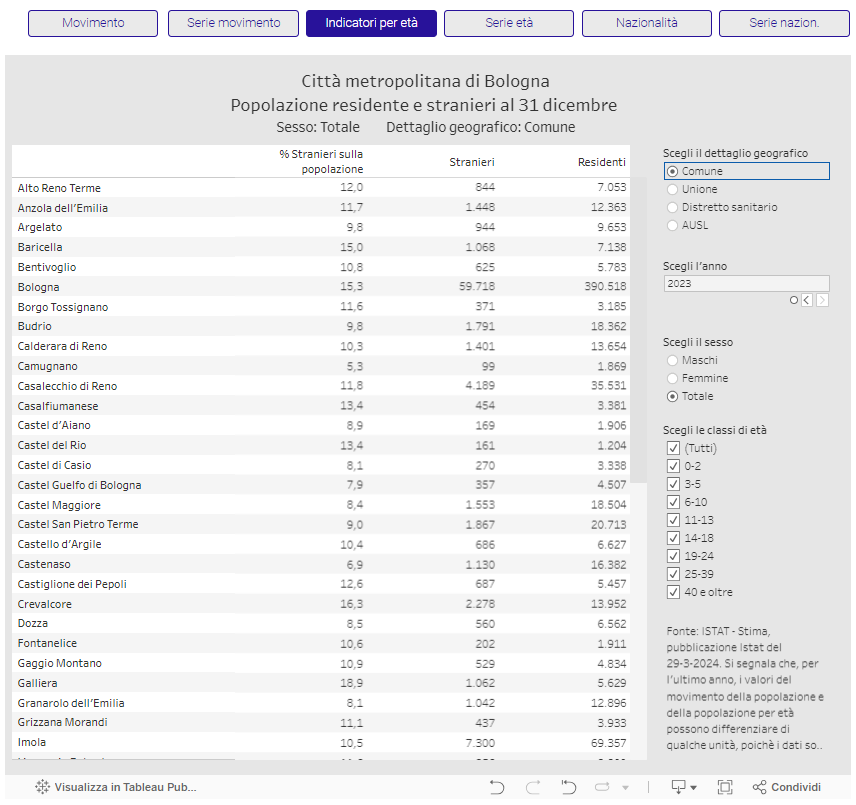 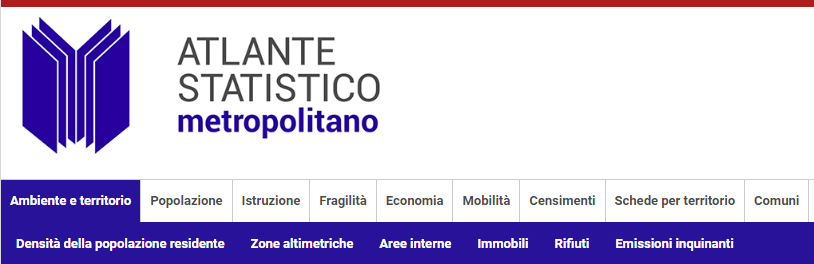 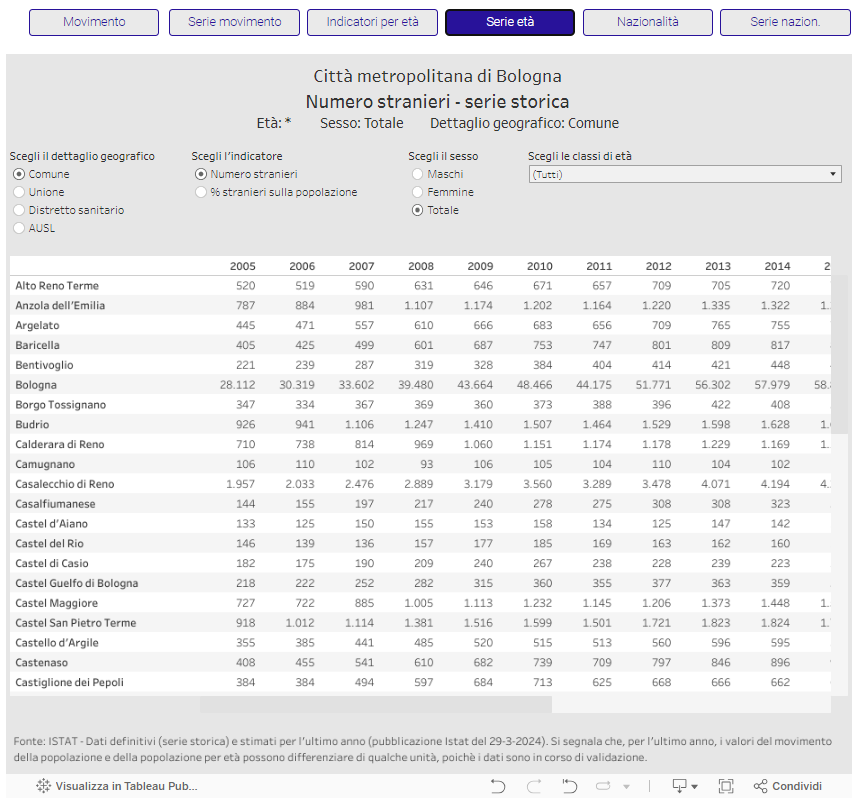 Dati
Schede territoriali
Interattività alta
Territorio
Anno
Indicatori
Categorie
Dettaglio territoriale 
Metropolitano
Distretti sanitari
Unioni di comuni
Comuni
(in alcuni temi, Ausl)
https://inumeridibolognametropolitana.it/atlantemetropolitano/popolazione/stranieri/tabelle-sugli-stranieri
Schede per territorio
Mappe
Mappe
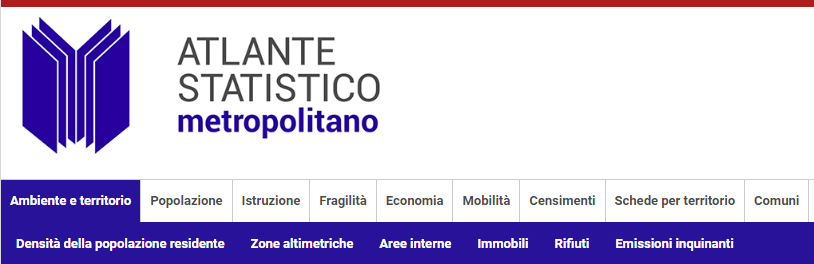 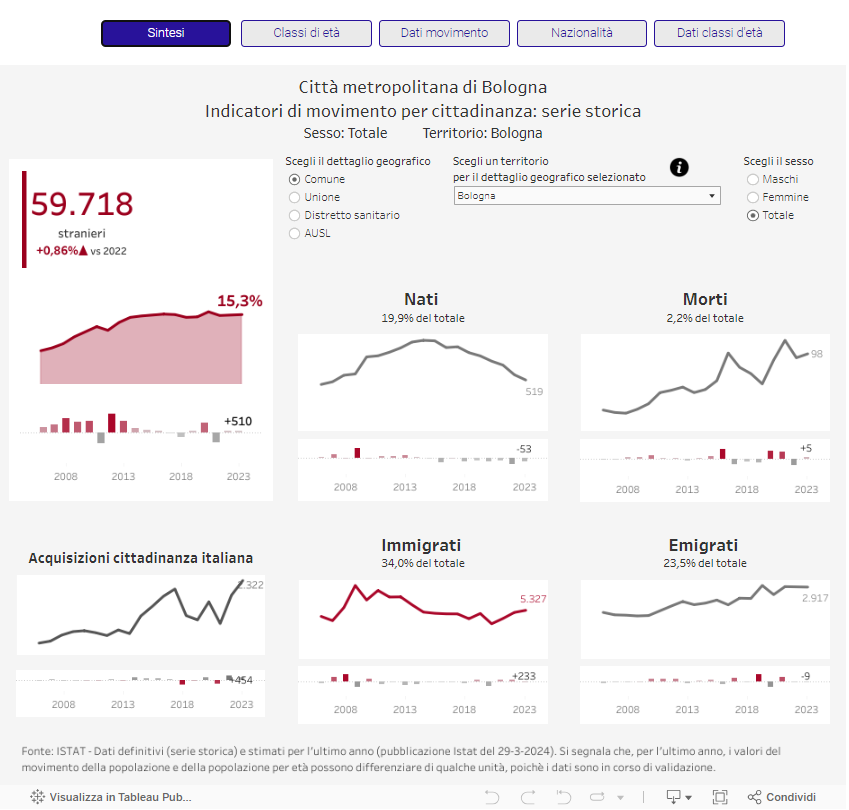 Obiettivo 
Raccolta tematica
di elementi grafici e dati a disposizione dell’utente, per singolo territorio
Dati
Dettaglio territoriale 
Metropolitano
Distretti sanitari
Unioni di comuni
Comuni
(in alcuni temi, Ausl)
Interattività
Territorio
Anno
Indicatori
Categorie
Schede territoriali
https://inumeridibolognametropolitana.it/atlantemetropolitano/popolazione/stranieri/schede-territorio
Studi per territorio
Mappe
Mappe
Obiettivo 
Racconto tematico
Analisi di contesto demografico parametrizzato sul singolo territorio
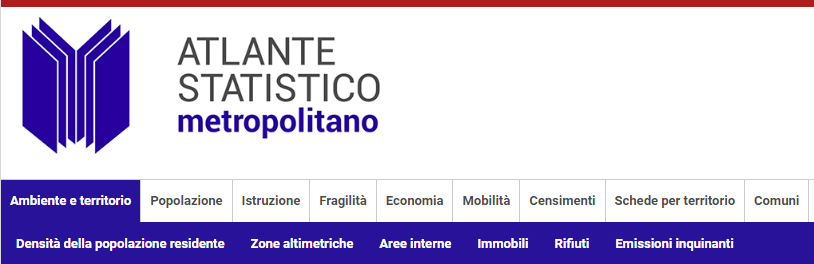 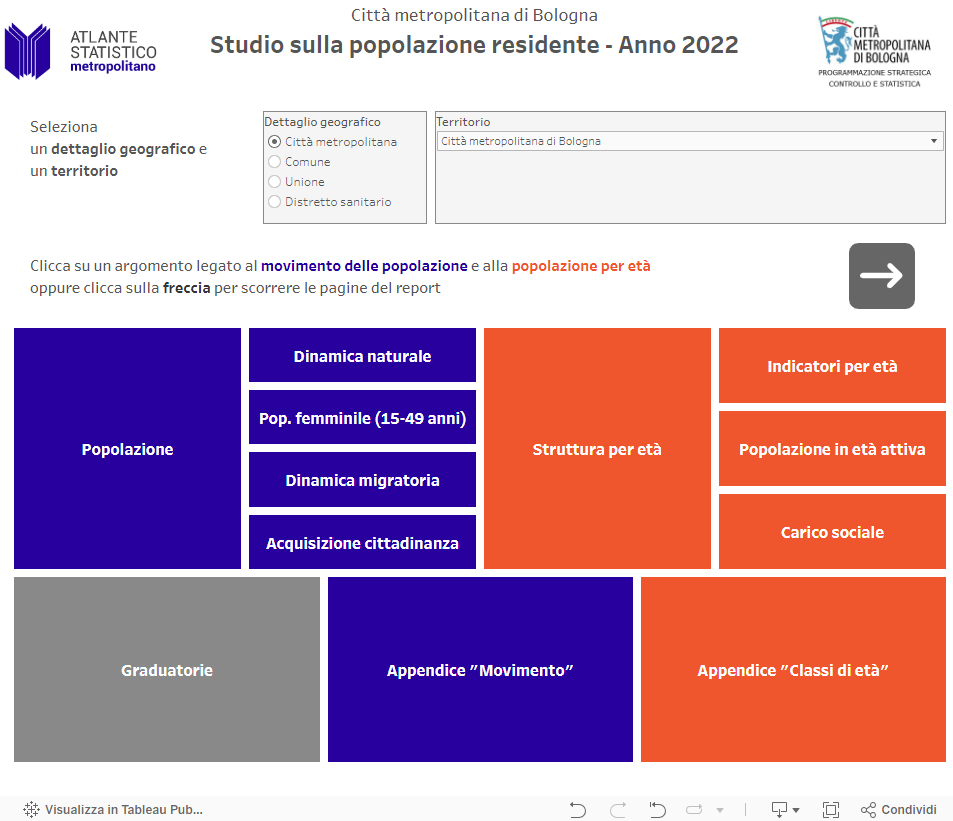 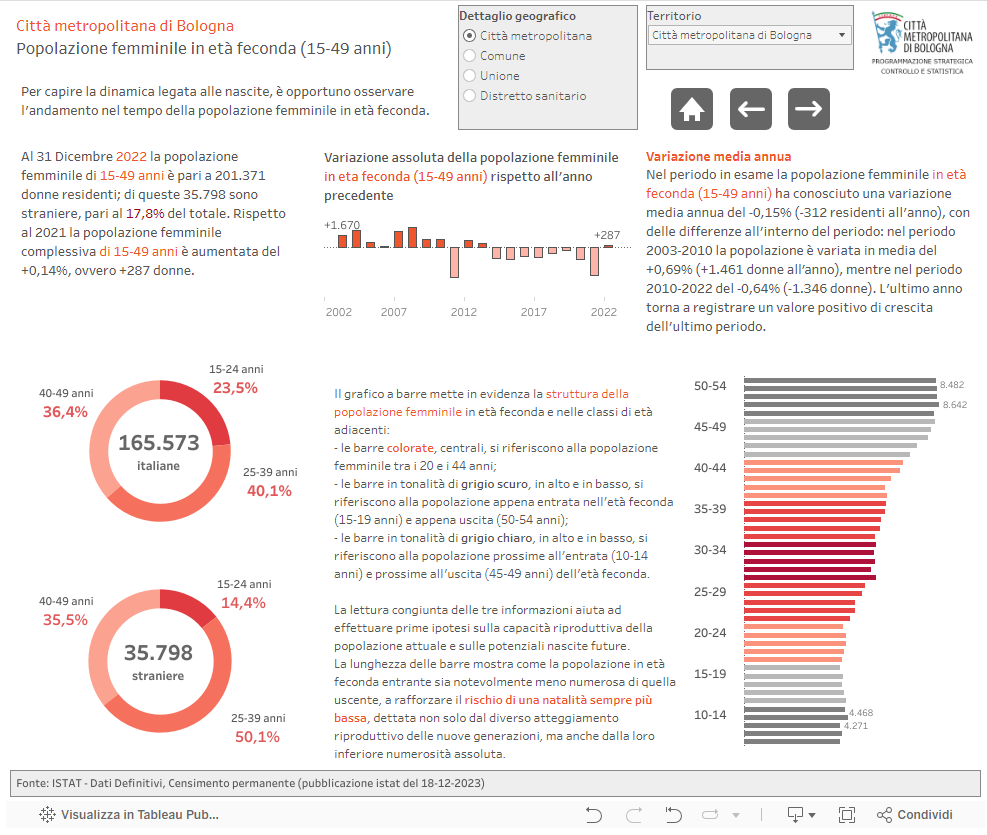 Dati
Schede territoriali
Interattività
Territorio
Anno
Indicatori
Categorie
Dettaglio territoriale 
Metropolitano
Distretti sanitari
Unioni di comuni
Comuni
https://public.tableau.com/app/profile/ufficio.statistica.citt.metropolitana.di.bologna/viz/AtlanteStudi_Popolazione/Home
Studi metropolitani
Mappe
Mappe
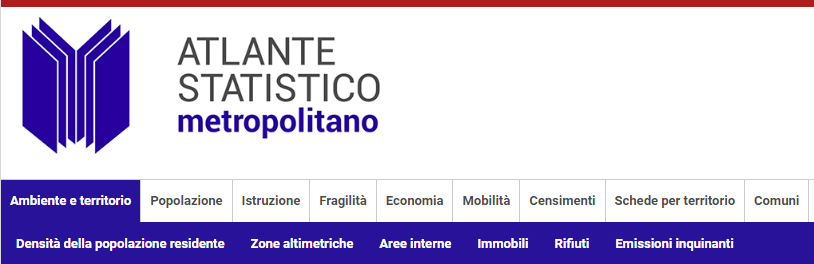 Obiettivo 
Analisi metropolitana 
anche diacronica, del tema proposto
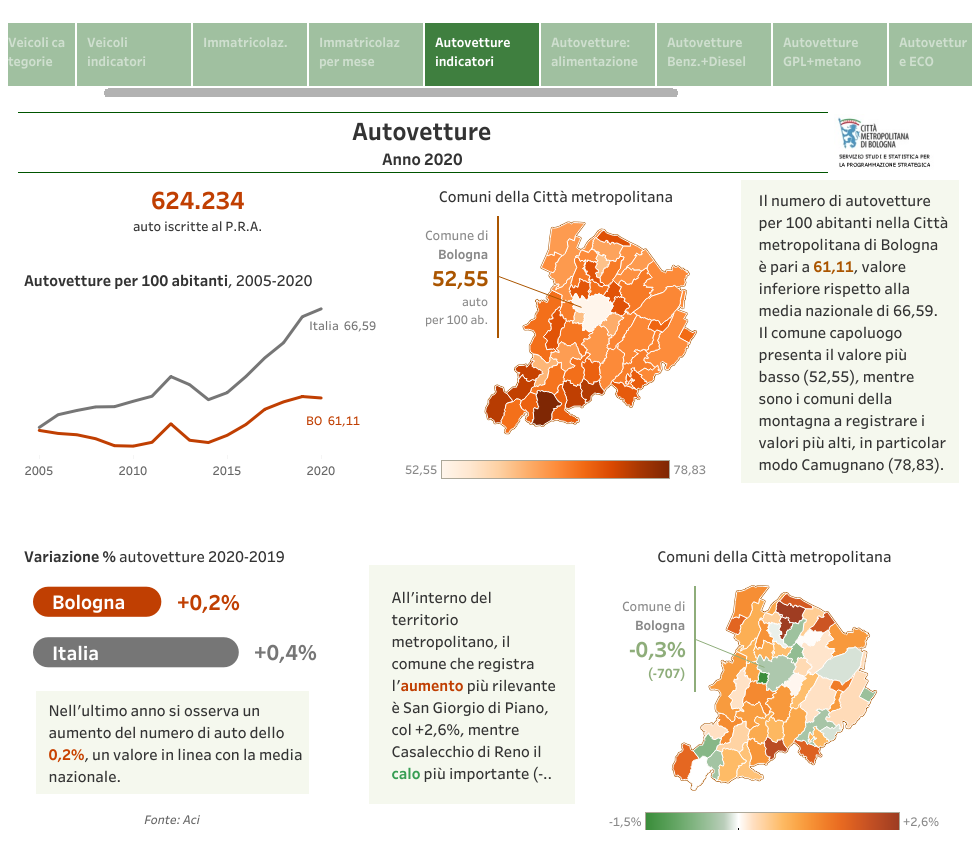 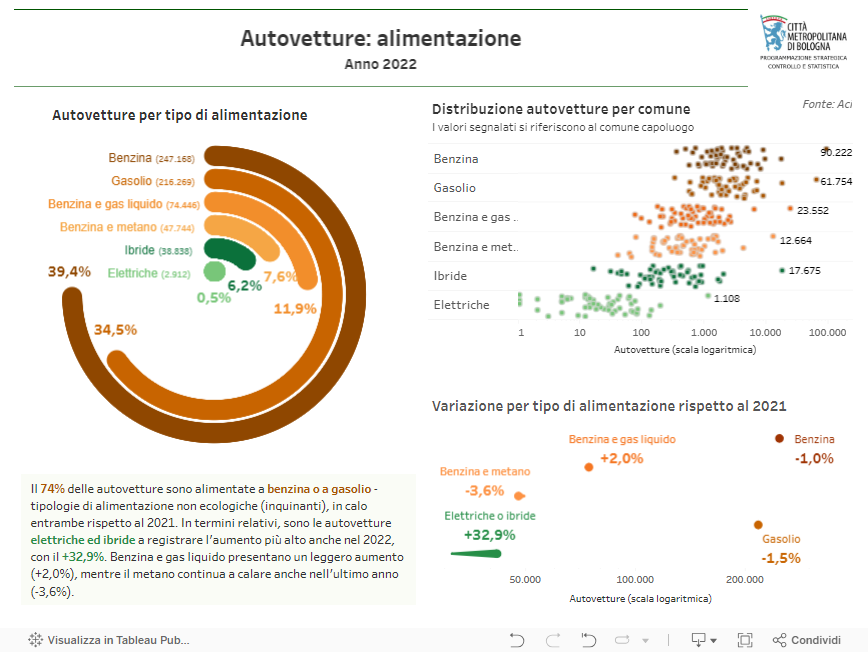 Dati
Interattività
Non ci sono parametri da selezionare
Dettaglio territoriale 
Metropolitano, con confronti rispetto all’Italia e mappe comunali di approfondimento territoriale
https://inumeridibolognametropolitana.it/atlantemetropolitano/mobilita/veicoli/rapporti-sui-veicoli
Studi metropolitani
Mappe
Obiettivo 
Fornire un unico indicatore sintetico 
della potenziale fragilità dei territori a partire dagli indicatori demografici, sociali ed economici.
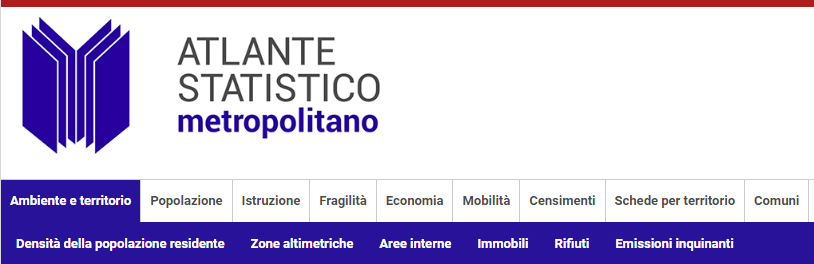 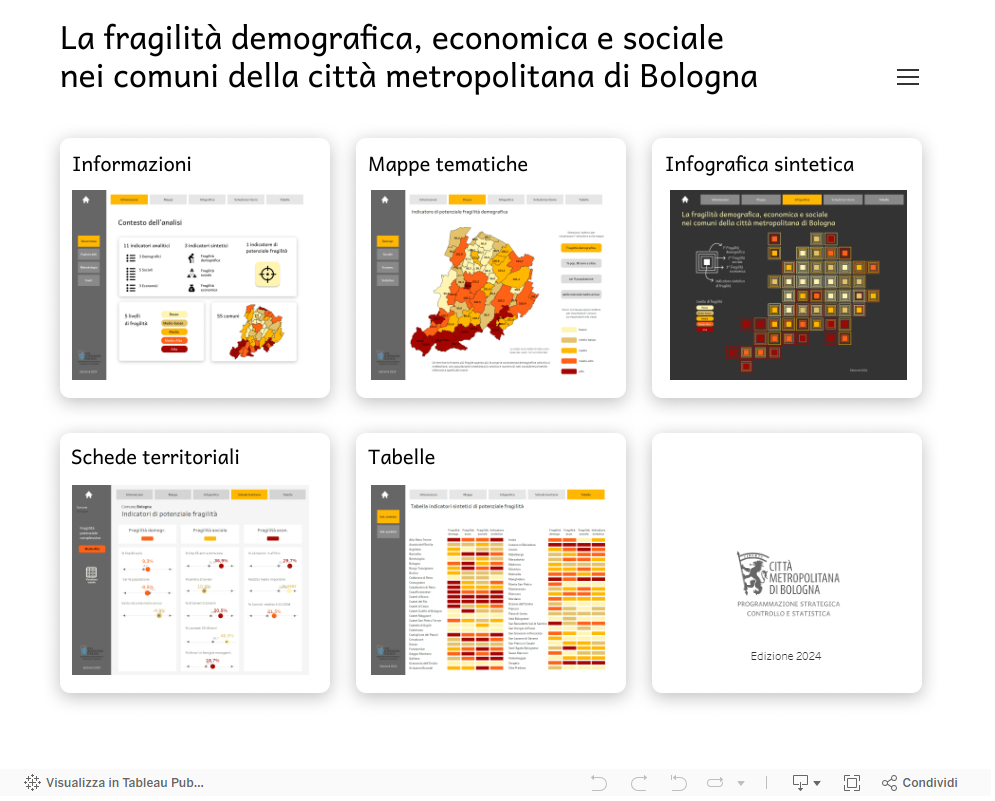 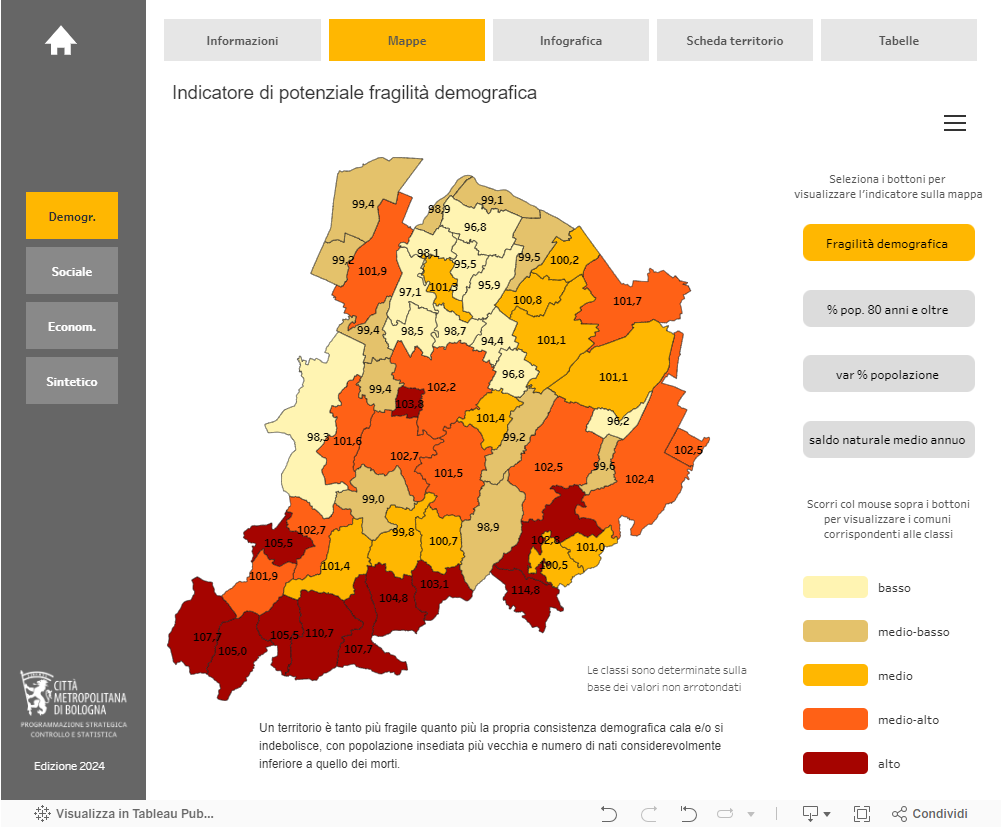 Dati
Schede territoriali
Dettaglio territoriale 
Comuni
https://inumeridibolognametropolitana.it/atlantemetropolitano/fragilita-metropolitana
Schede sintetiche per territorio
Mappe
Mappe
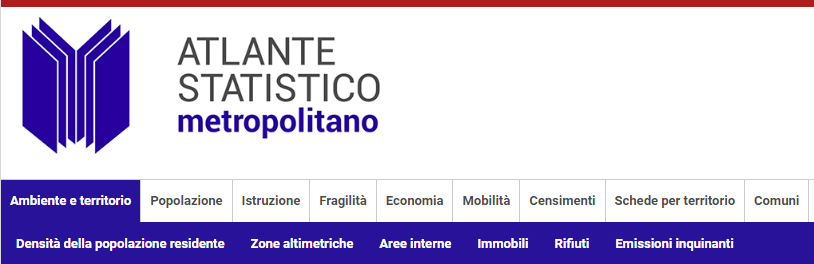 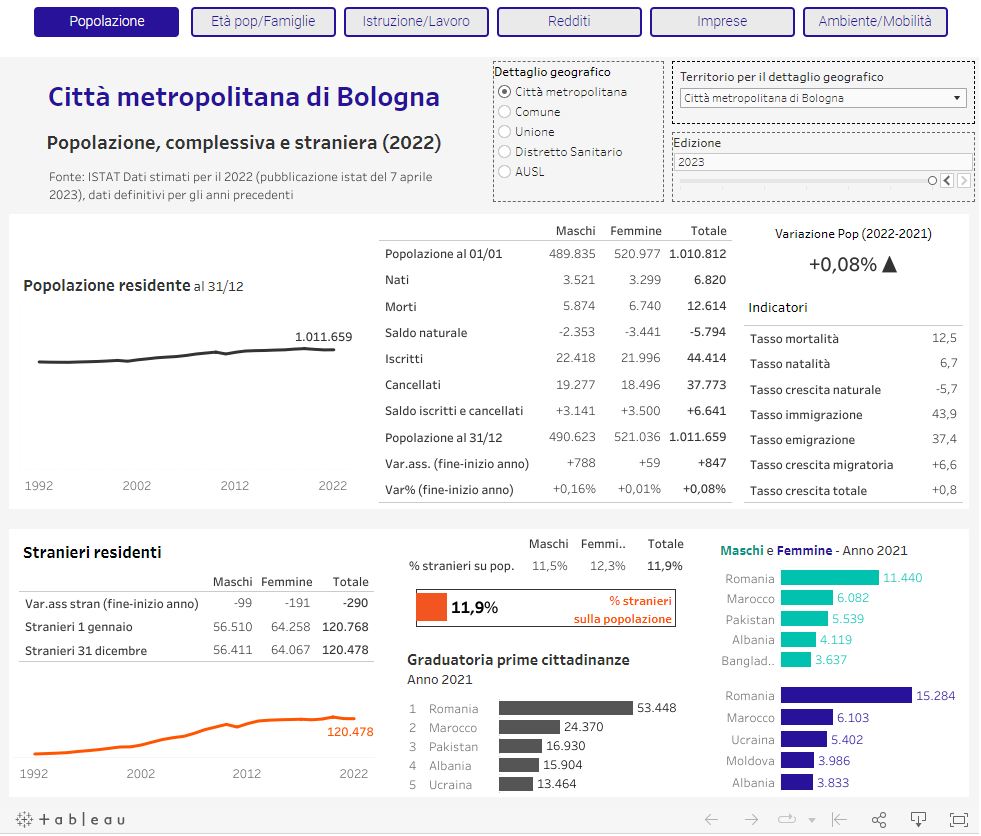 Obiettivo 
Schede sintetiche comprensive dei principali temi ed indicatori, suddivise per territorio, utili alla compilazione di documenti di programmazione, quali il DUP.
Dati
Dettaglio territoriale 
Metropolitano
Ausl
Distretti sanitari
Unioni di comuni
Comuni
Interattività
Territorio
Anno
Indicatori
Categorie
Schede territoriali
https://inumeridibolognametropolitana.it/atlantemetropolitano/schede-territorio
GRAZIE!
Monica Mazzoni - Licia Nardi
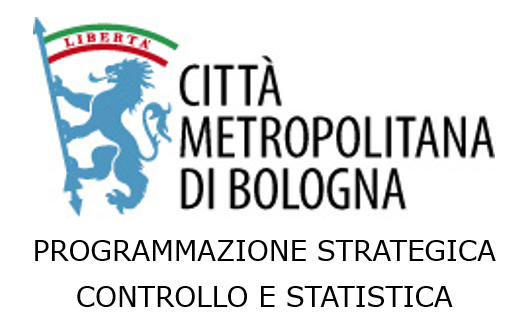